ИГРА «ЧЕТВЕРТЫЙ ЛИШНИЙ»(по сказкам)
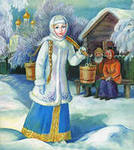 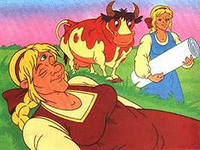 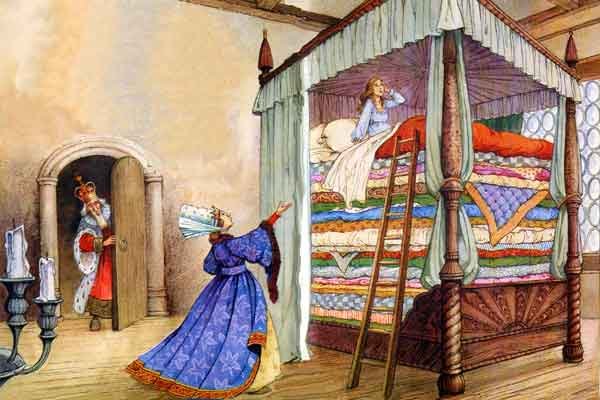 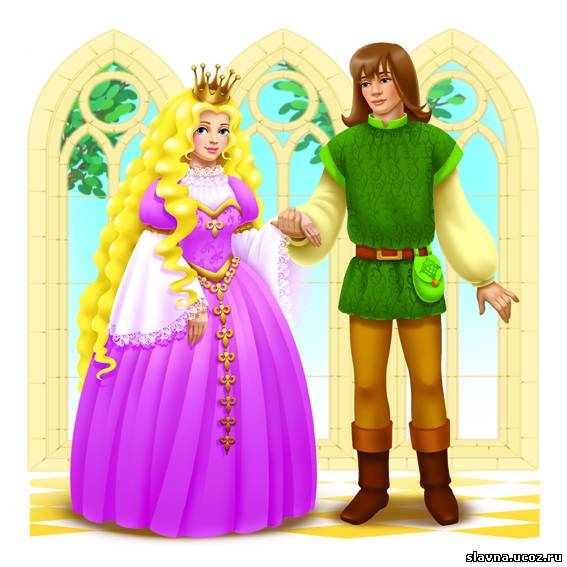 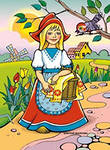 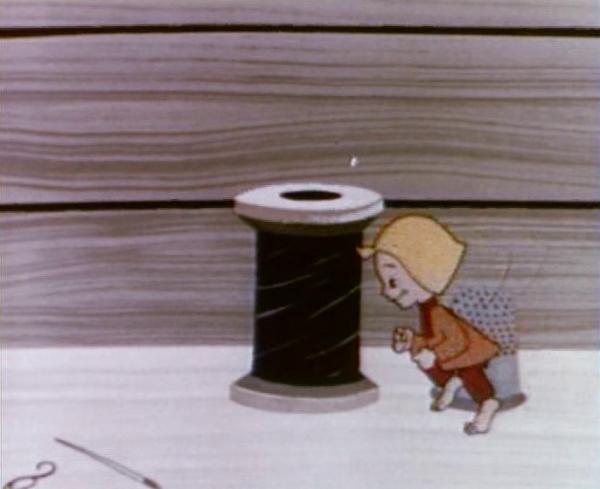 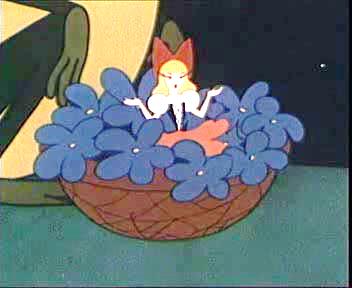 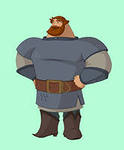 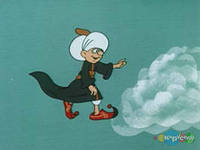 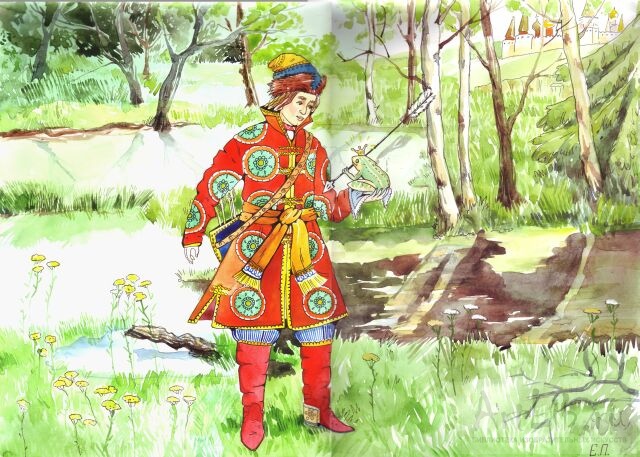 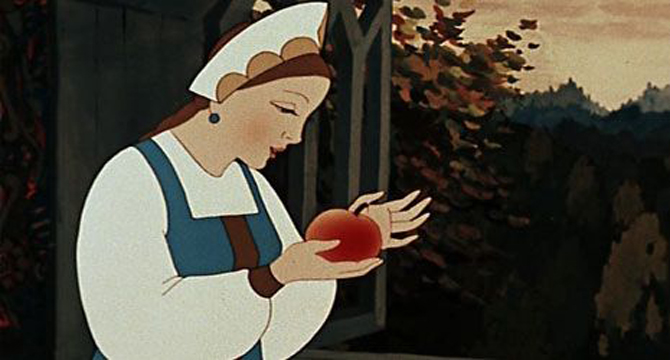 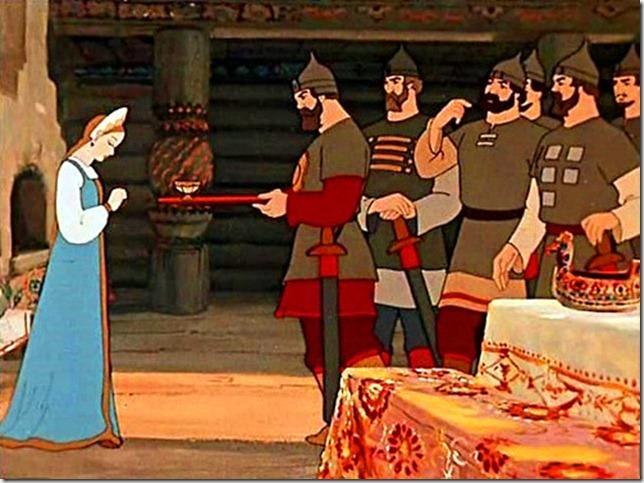 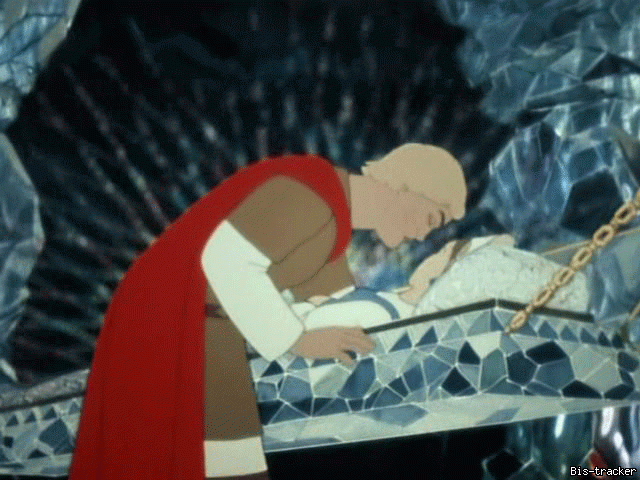 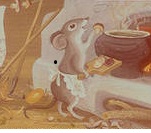 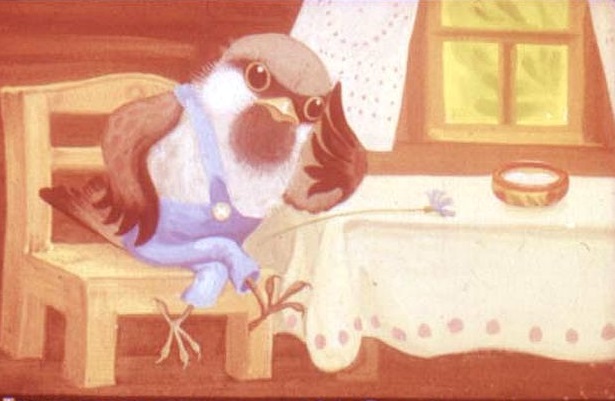 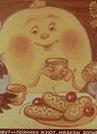 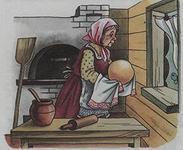 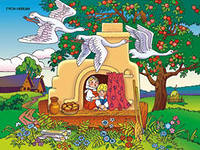 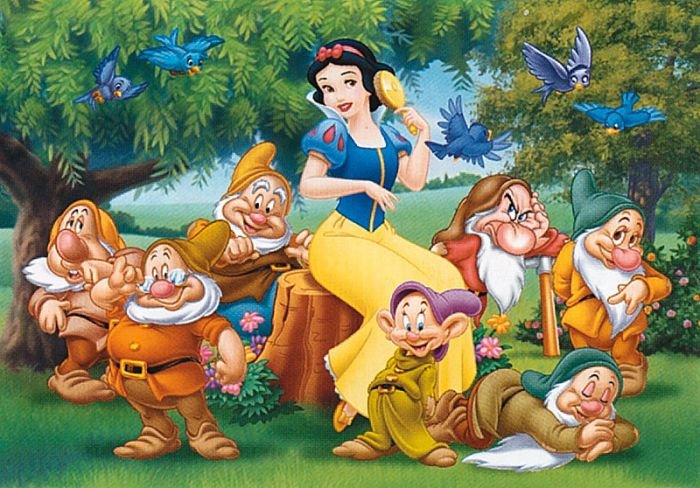